Financiën
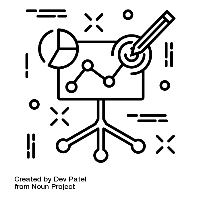 Begrippen
 Omzet
 Winst / verlies
 Afzet
 Inkoopfactuurprijs
 Inkoopprijs
 Btw
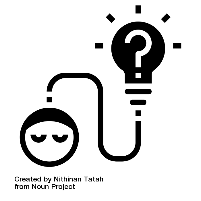 IBS Thema
 Projectmanagement
 Financiën
 Marketing en communicatie
 De verborgen impact
 Samenwerken
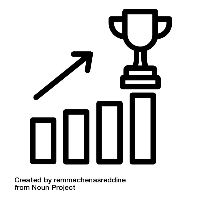 IBS Toetsing
 Kennistoets
 Plan van aanpak
 Presentatie
Programma
Inkoopprijs (exclusief btw)
Inkoopfactuurprijs (inclusief btw)
Belasting Toegevoegde Waarde (BTW)

Doelstellingen:
Na deze les kennen jullie de begrippen Afzet, Inkoopprijs, Verkoopprijs, Omzet & BTW
Na deze les kunnen jullie de inkoopfactuurprijs berekenen
Na deze les kunnen jullie het btw-bedrag berekenen
Na deze les kunnen jullie de inkoopprijs berekenen
FinanciënMijn leefomgevingLeerjaar 1 - Introductie
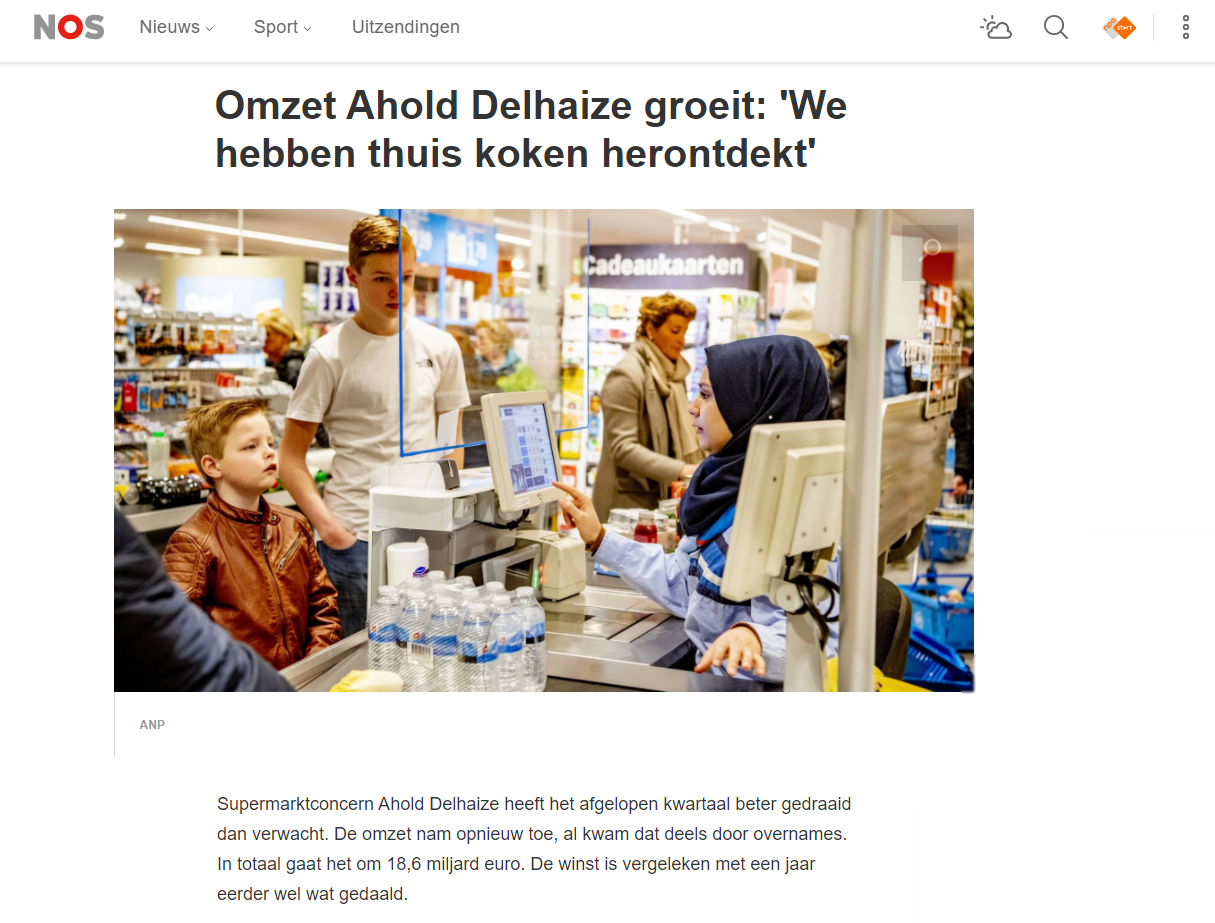 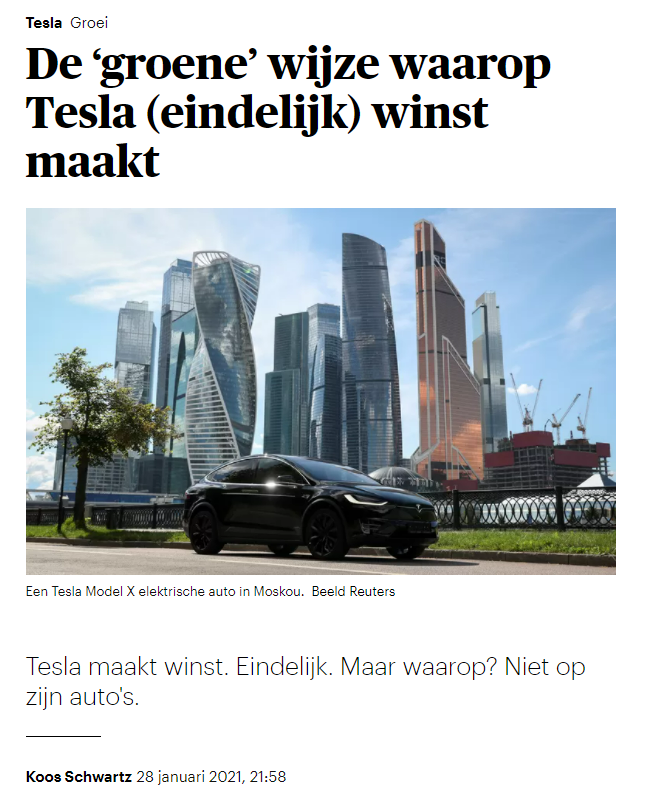 [Speaker Notes: https://www.trouw.nl/economie/de-groene-wijze-waarop-tesla-eindelijk-winst-maakt~b4807af7/?referrer=https%3A%2F%2Fwww.google.com%2F]
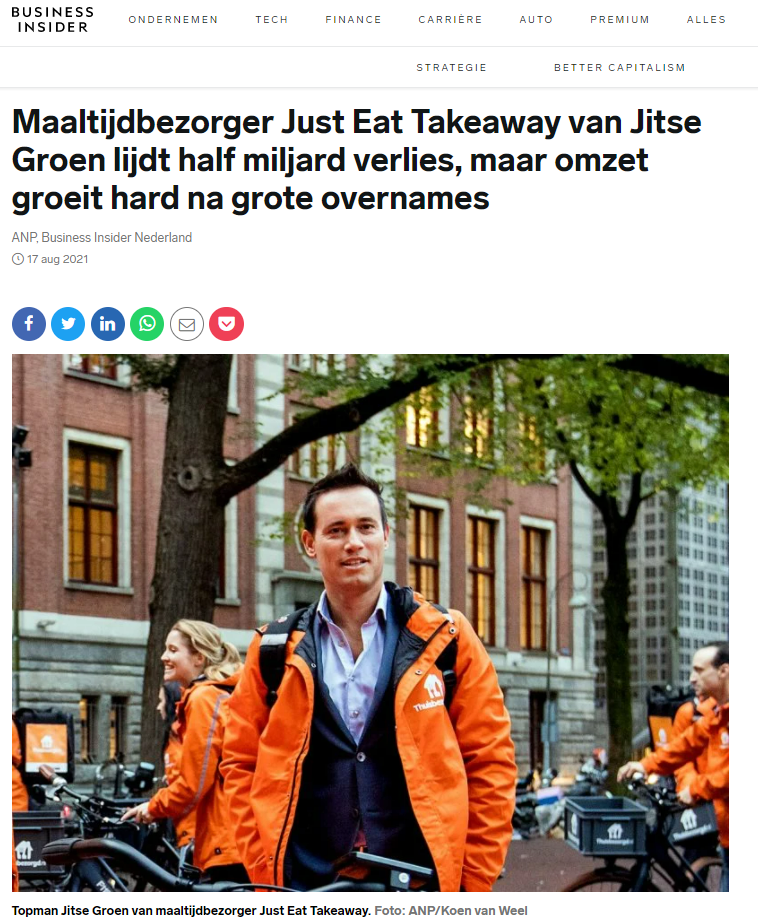 Begrippen
Wat betekent het begrip ‘afzet’?
Wat is het verschil tussen de ‘inkoopprijs’ en de ‘verkoopprijs’
Hoe bereken je de ‘omzet’?
Wat betekent ‘Belasting Toegevoegde Waarde’ (BTW)?
[Speaker Notes: Om winst te maken moet je in elk geval producten verkopen. Het aantal producten dat je verkoopt noemen we de afzet. De omzet is het bedrag dat deze producten oplevert als je ze verkoopt. Dit noemen we ook wel de (verkoop)opbrengst. De formule om de omzet te berekenen is dan ook:

afzet x verkoopprijs
De omzet is niet de winst van het bedrijf. Met de omzet moet je alle bedrijfskosten betalen. Te beginnen met de inkoopprijs; wat heb je zelf voor deze producten betaalt? Hetgeen wat we dan overhouden noemen we de brutowinst. De formule om de brutowinst te berekenen is:

omzet - inkoopwaarde
Ook de brutowinst is niet het bedrag wat de ondernemer kan houden. Van de brutowinst moeten alle overige bedrijfskosten nog af. Je kunt dan denken aan de loonkosten, de huur, afschrijvingskosten marketingkosten etc. Wanneer alle overige bedrijfskosten van de brutowinst zijn afgehaald houden we de nettowinst over. De formule voor de nettowinst is:

brutowinst - bedrijfskosten
Bij de vragen over omzet, kosten en nettowinst is het erg handig om een schema van de formule te gebruiken. Alle bedragen die je uit de opdracht kunt halen vul je hierin in. Met dit schema kun je vervolgens de ontbrekende gegevens berekenen.

Let op! We maken onderscheid tussen de consumentenprijs en de verkoopprijs. De consumentenprijs is de prijs die wij als consumenten in de winkel betalen (soms ook wel winkelprijs genoemd). Dit is dus inclusief BTW. De verkoopprijs is de prijs exclusief BTW. Omdat de BTW voor de overheid is gebruiken voor de berekening van de omzet altijd de verkoopprijs (dus de prijs exclusief BTW).
​De nettowinst is de beloning voor de ondernemer.. Maar het kan ook voorkomen dat er een nettoverlies is. Het is dan ook beter om te spreken van het nettoresultaat.]
Financiën - Mijn leefomgeving
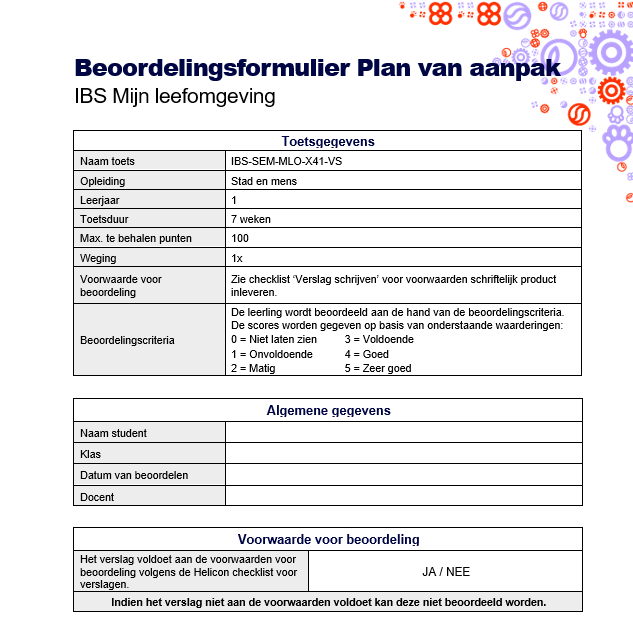 Financiën - Mijn leefomgeving
Kosten-baten overzicht 
De groep heeft een complete en kloppende kostenbegroting gemaakt. Hierin worden de volgende onderdelen vermeld:
 
 Kostensoort 
 Constante en variabele kosten 
 Inkoopfactuurprijs incl. btw
 Inkoopprijs excl. btw  
 Btw-tarief 
 Btw-bedrag 
 Totaalbedrag
Financiën - Mijn leefomgeving
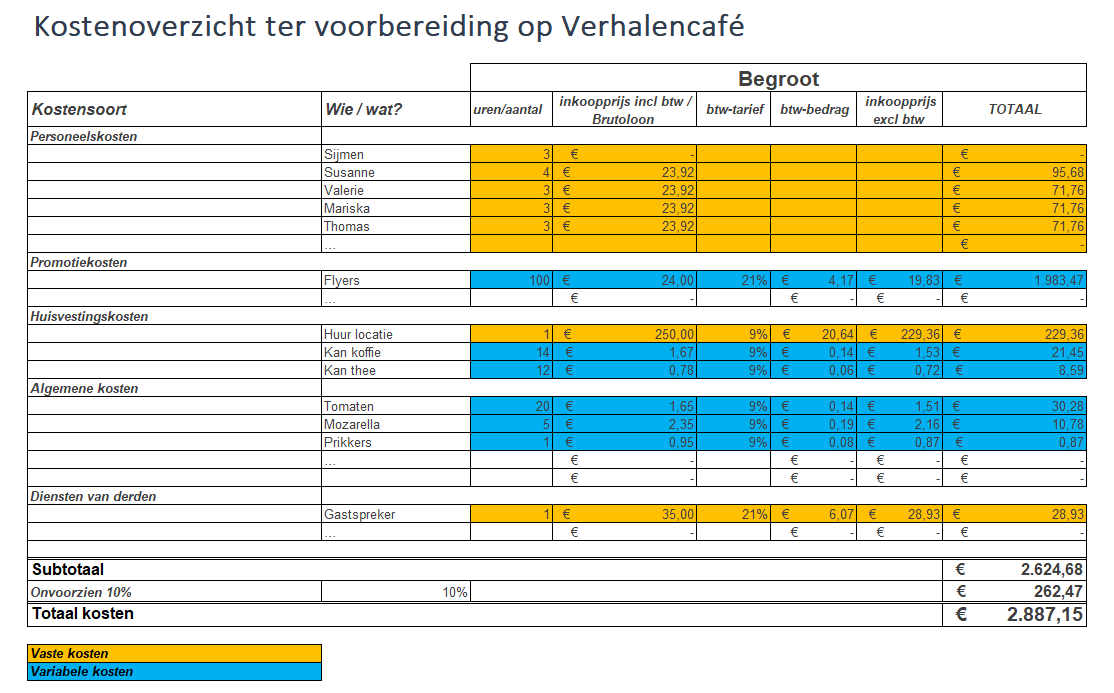 Oefening inkoop(factuur)prijs
Indeling kostenoverzicht
Indeling kostenoverzicht
Indeling kostenoverzicht
Indeling kostenoverzicht
[Speaker Notes: 978]
Indeling kostenoverzicht
[Speaker Notes: 978]